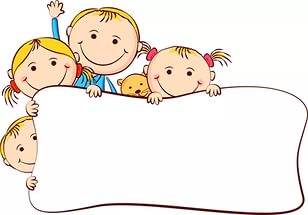 ИГРА
РАЗВИТИЕ
ТВОРЧЕСТВО
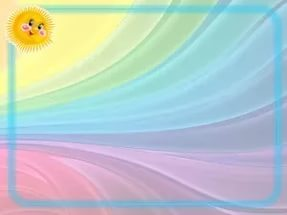 Лимерик
короткое веселое, смешное стихотворение, может содержать ярко выраженный парадокс или гиперболу. 
Состоит лимерик, как правило, из пяти строк, где: 
- первые две строчки рифмуются между собой;
- третья и четвертая строчки рифмуются между собой;  
- пятая содержит вывод или мораль и не рифмуется.
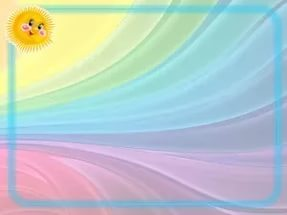 Модель составления лимерика
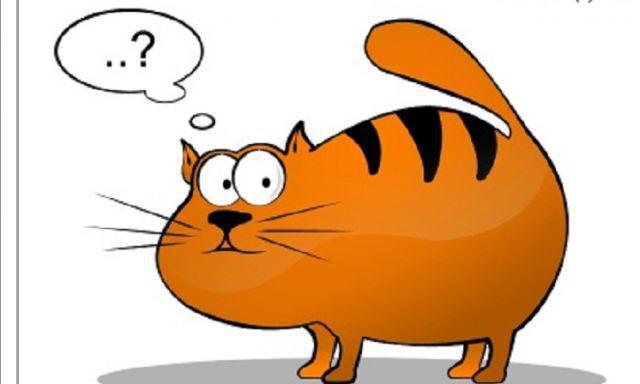 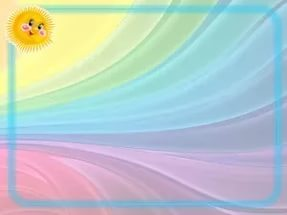 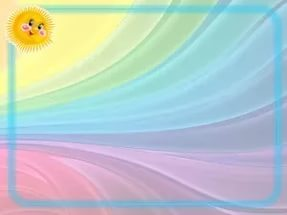 Жил-был                КОТ
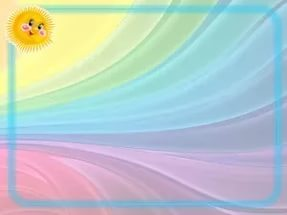 Жил-был  огромный  КОТ
БЕГЕМОТ

КАШАЛОТ

САМОЛЕТ

КОМПОТ

РОТ

КРОТ
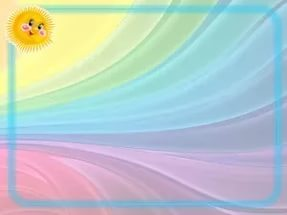 Жил-был   огромный  КОТ
Был он толстый, как БЕГЕМОТ
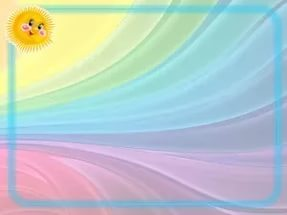 Жил-был  огромный    КОТ
Был он толстый, как БЕГЕМОТ
                                           лежал
                                           зевал
                                           дремал
                                           ел, пил
                                           не играл
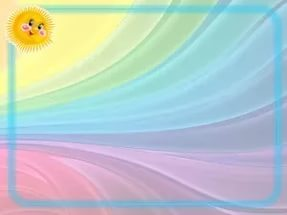 Жил-был  огромный  КОТ
Был он толстый, как БЕГЕМОТ
Целый день  он ел, да пил,
А мышей в доме не ловил
Вывод?
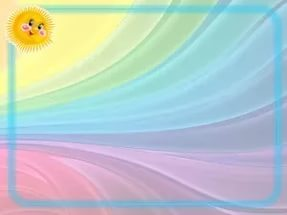 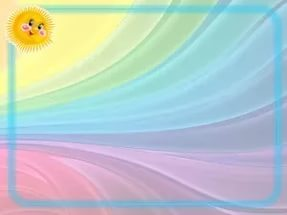 Жил –был  кот огромный
И был он …..
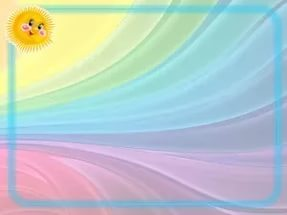 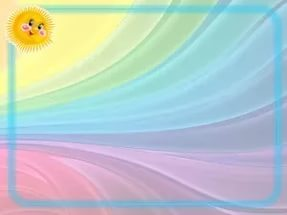 Жил –был  кот ОГРОМНЫЙ
И был он …..     скромный
                            бездомный
                            голодный
                            неподъемный
                            модный
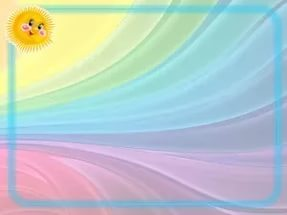 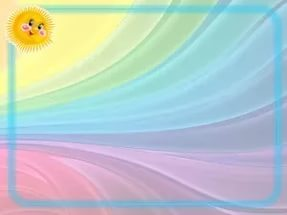 Жил –был  кот          ОГРОМНЫЙ
И был он, бедняк,    БЕЗДОМНЫЙ
На ракету кот наш сел
На луну жить улетел
Вот какой находчивый кот!
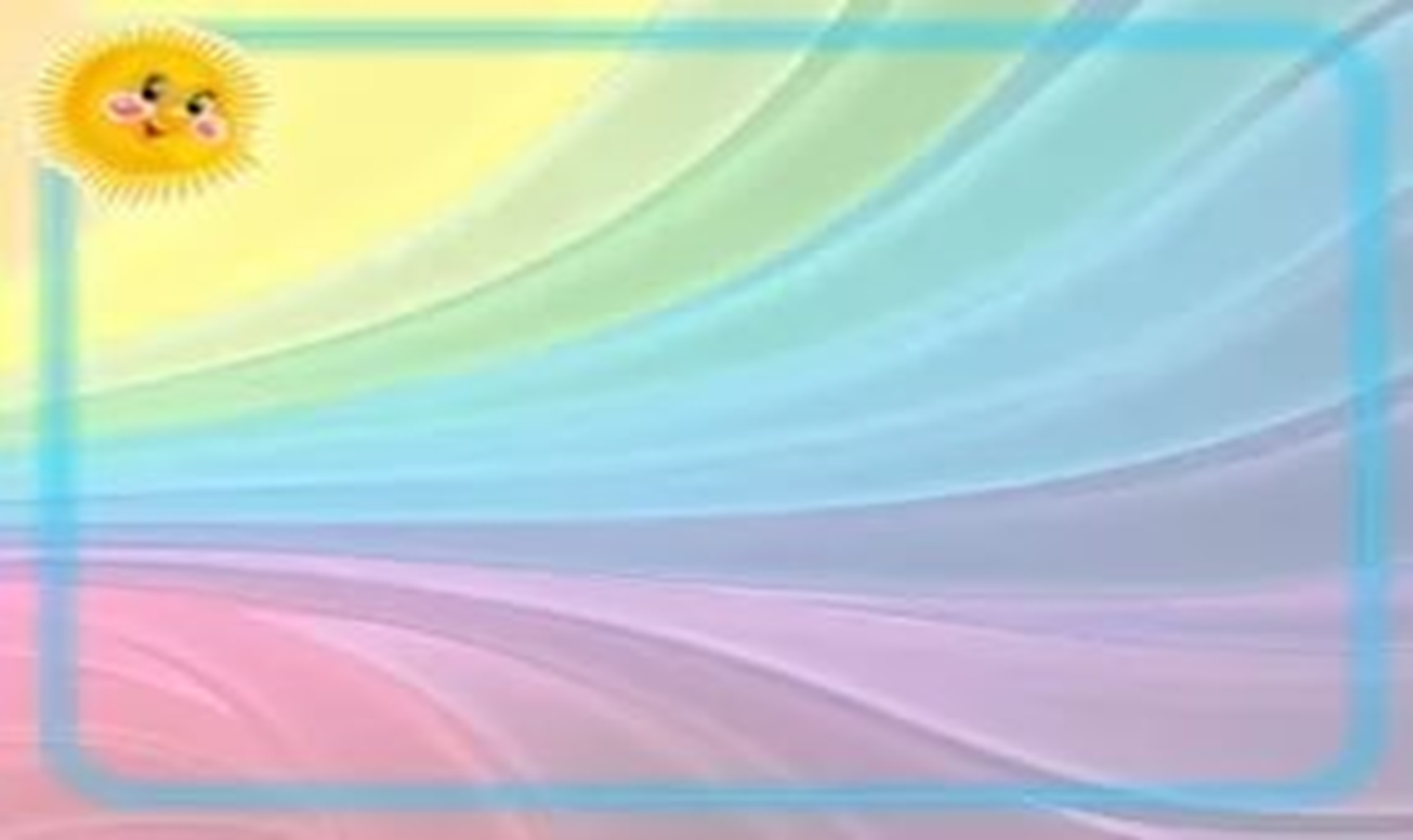 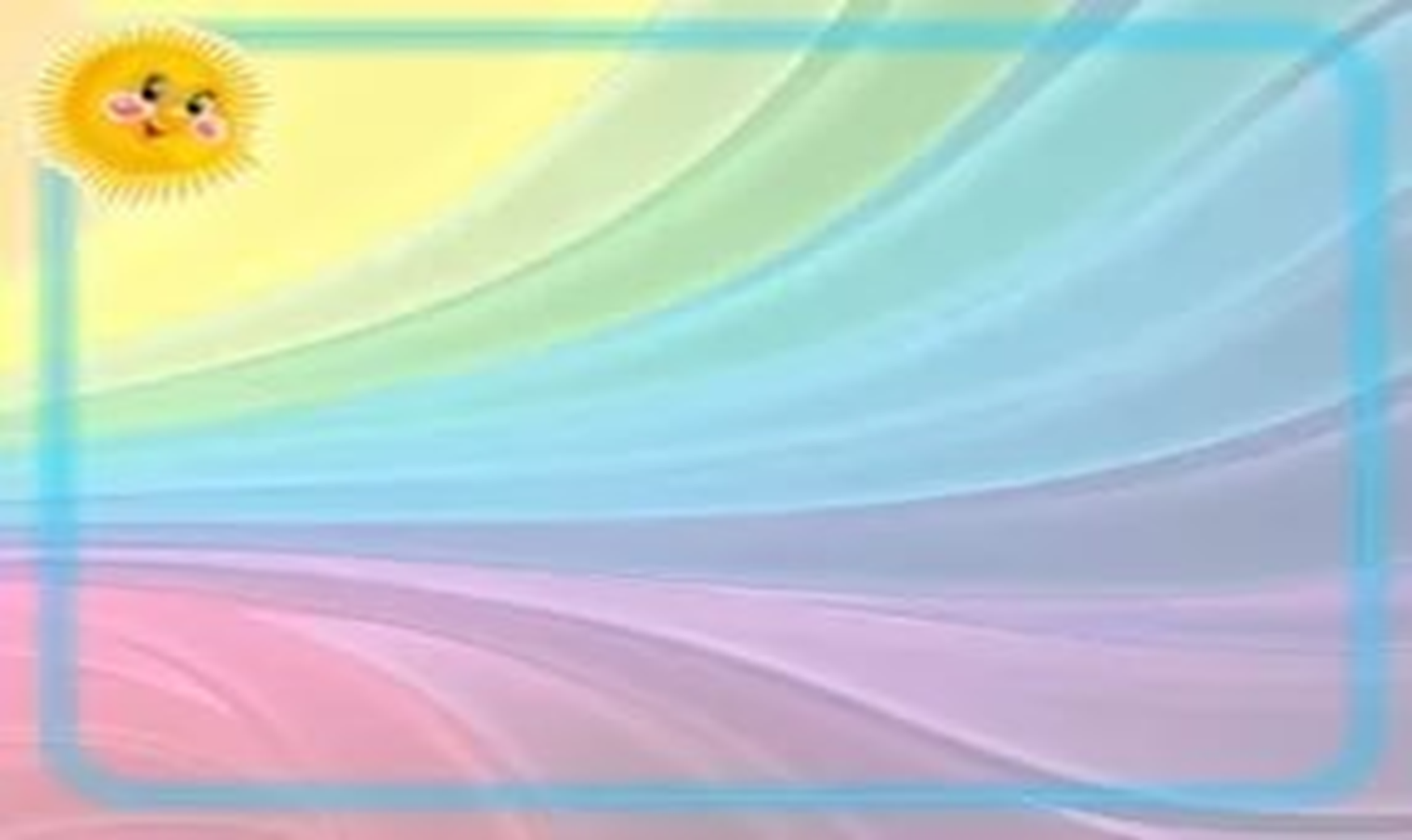 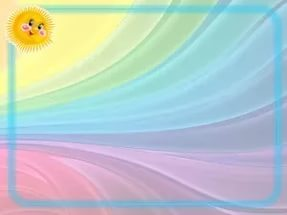 СЕМЬЯ
              Дружная, большая
    Помогает, поддерживает, растет
Вся семья вместе – и душа на месте!
                         СЧАСТЬЕ
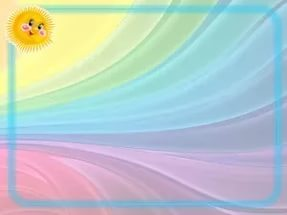 Синквейн – 

нерифмованное пятистрочное стихотворение.
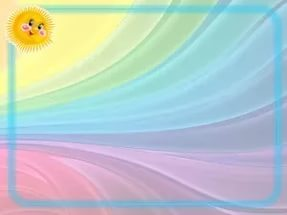 Правила составления синквейна:

 • первая строка — одно слово, обычно существительное, отражающее главную идею;
 • вторая строка — два слова, прилагательные, описывающие признаки в рамках темы;
 • третья строка — три слова, глаголы, описывающие действия в рамках темы;
 • четвертая строка — фраза из нескольких слов (это может быть пословица, фраза из песни, стих-я), показывающая личное отношение к теме;
 • пятая строка — слово, связанное с первым, отражающее сущность темы (ассоциация, синоним)
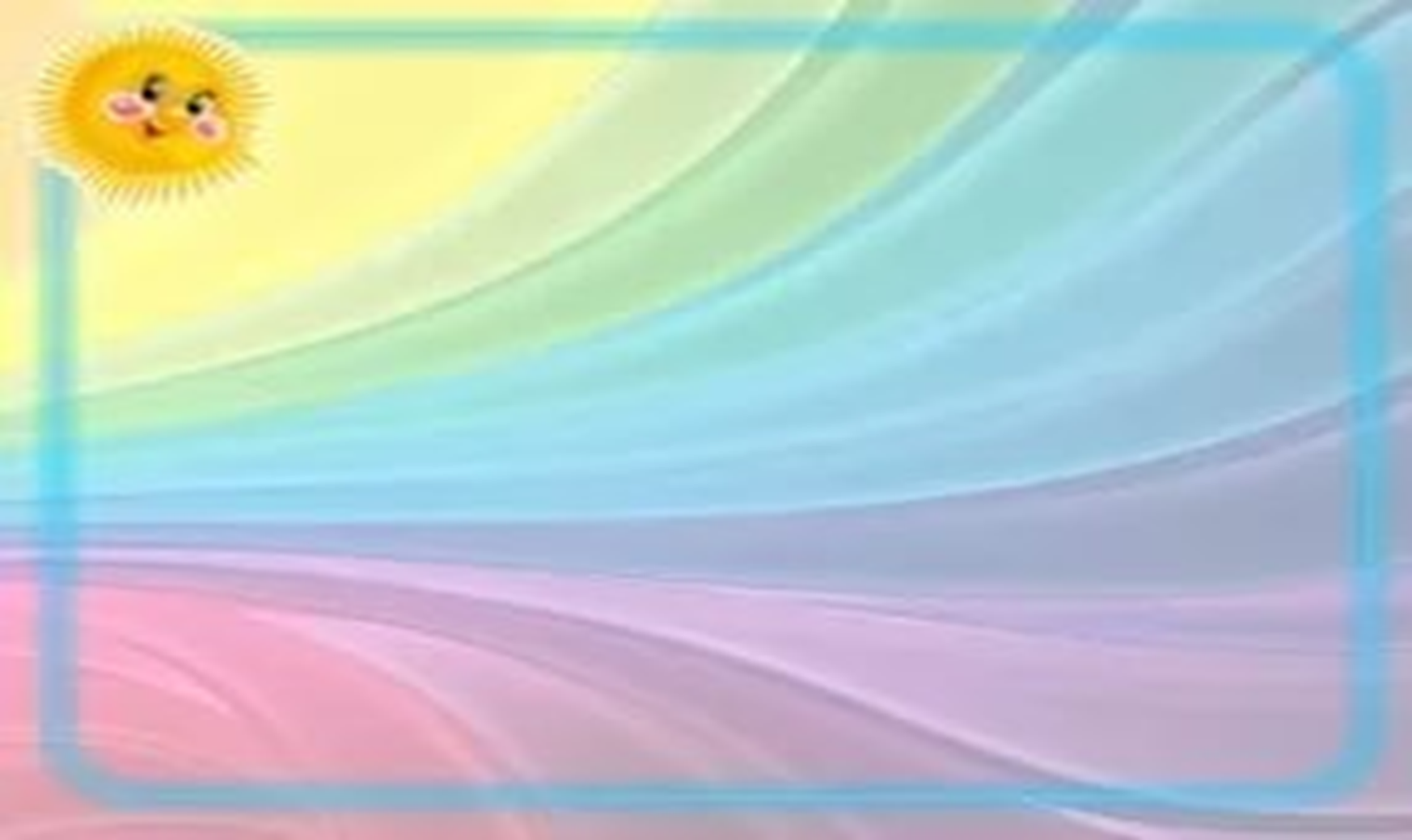 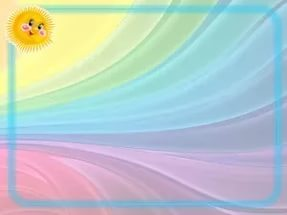 МАСТЕР - КЛАСС